Муниципальное бюджетное дошкольное образовательное учреждение детский сад «Радуга»Мастер – класс «Нетрадиционные техники рисования один из приемов развития творческих способностей детей с ограниченными возможностями здоровья»
Подготовила: Терманова В.В.
Цель: 
Повышение опыта педагогов в вопросах использования нетрадиционных техник в изобразительной деятельности детей с ОВЗ.
Задачи: 
1.Рассказать о важности использования методов нетрадиционных изобразительных техник в развитии образного мышления, чувственного восприятия, творчества детей с ОВЗ;
2.Показать один из приемов и методов работы с детьми ОВЗ;
3.Способствовать содействию благоприятного психологического климата общения членов педагогического коллектива.
И в десять лет, и в семь, и в пять, 
Все дети любят рисовать. 
И каждый смело нарисует, 
Всё, что его интересует. 
Далёкий космос, ближний лес, 
Цветы, машины, сказки, пляски, 
Всё нарисуем, были б краски, 
Да лист бумаги на столе, 
Да мир в семье и на Земле. 
В. Берестов
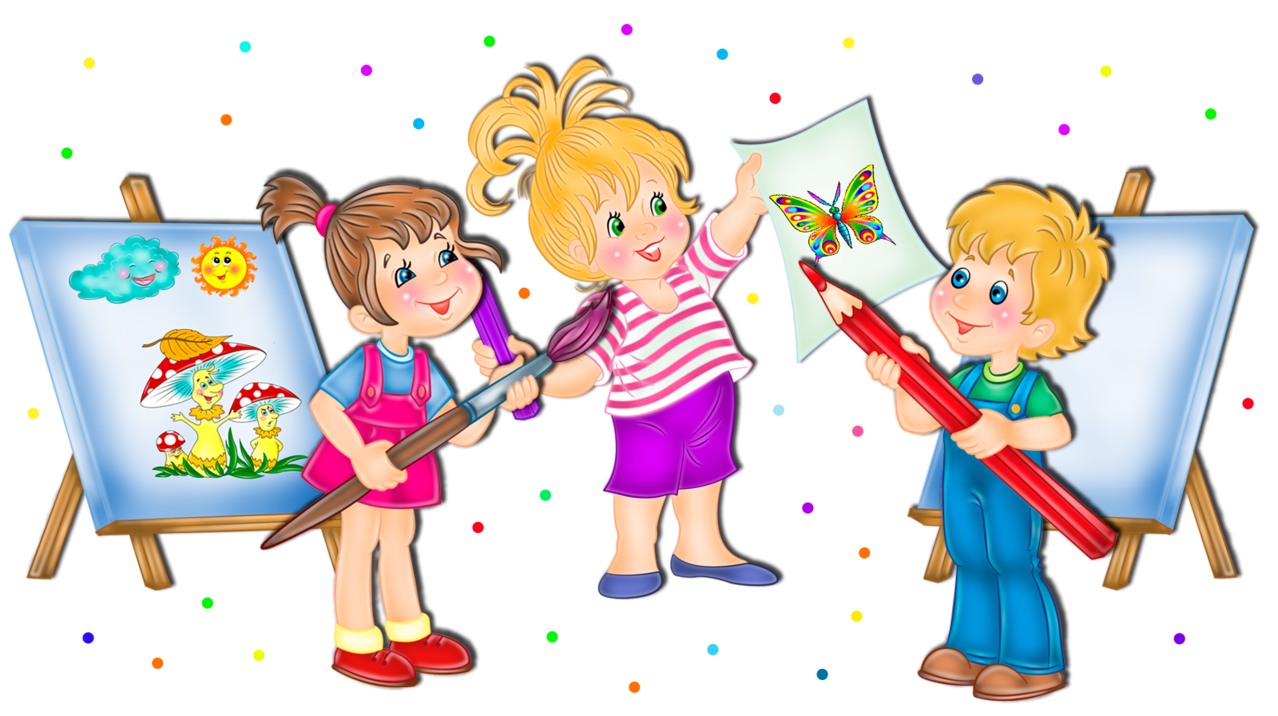 Изобразительная деятельность с применением нетрадиционных материалов и техник способствует развитию у детей с ОВЗ:
Мелкой моторики рук и тактильного восприятия;
Пространственной ориентировки на листе бумаги, глазомера и зрительного восприятия; 
Внимания и усидчивости; 
Изобразительных навыков и умений, наблюдательности, эстетического восприятия, эмоциональной отзывчивости; 
Кроме того, в процессе этой деятельности у детей формируются навыки контроля и самоконтроля;
Ребенок успокаивается и получает удовольствие от занятия;
Идет познание окружающего мира.
«Использование различных материалов обогатит детей знанием способов работы с ними, их изобразительных возможностей, сделает рисунки детей более интересными, разнообразными, выразительными, повысит эстетическую сторону рисунка»
Т.С.Комарова
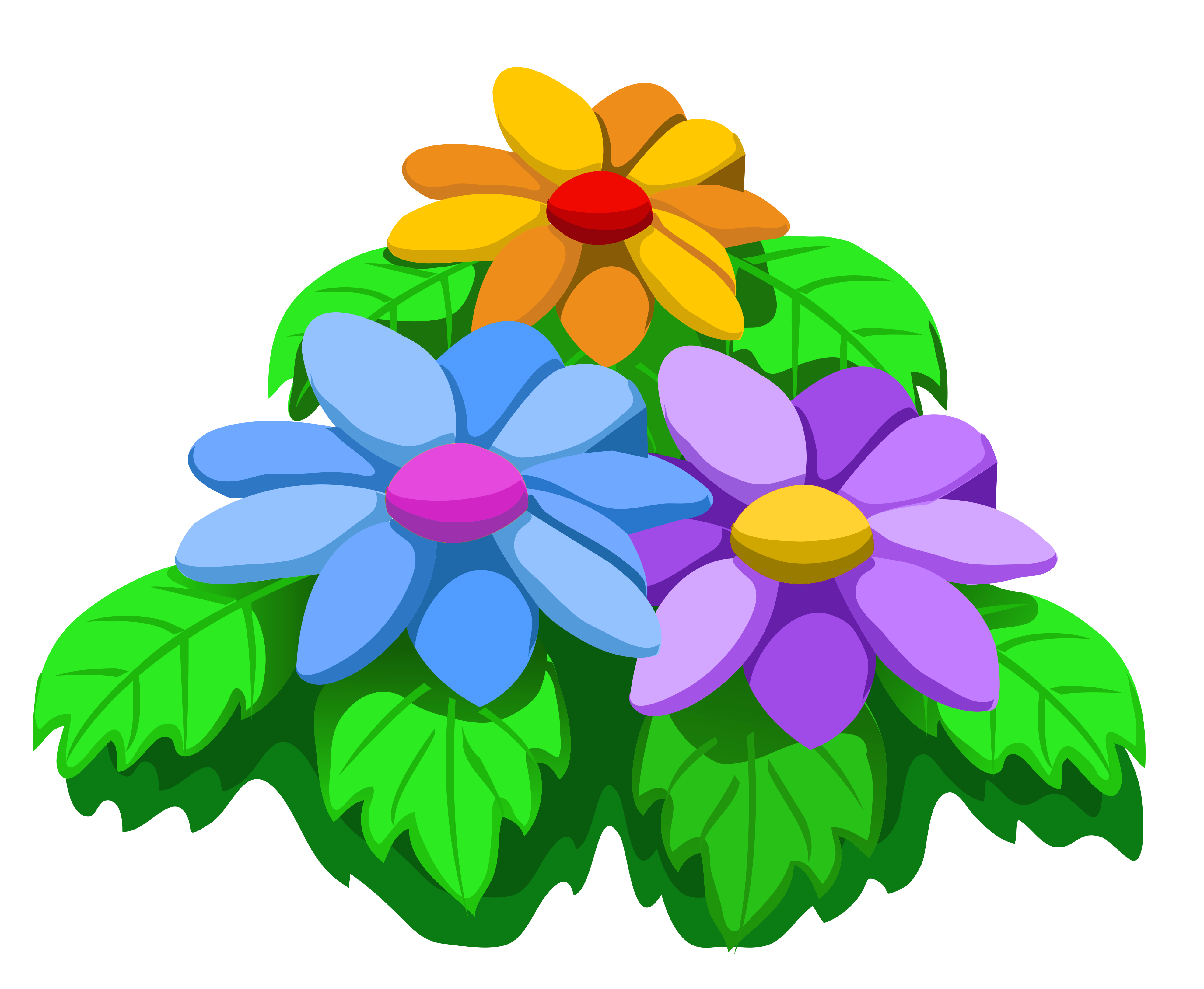 Цветы — роскошный дар природы,
Душа завяла бы без них.
Нас радует надменный пурпур розы,
Нас радует неяркий цвет иных,
Иных, что, не взывая властно,
Не потрясая внешней красотой,
Полны очарованья и отрадно
Нас покоряют простотой.
Н. Журавлёва.
Для работы нам потребуется:
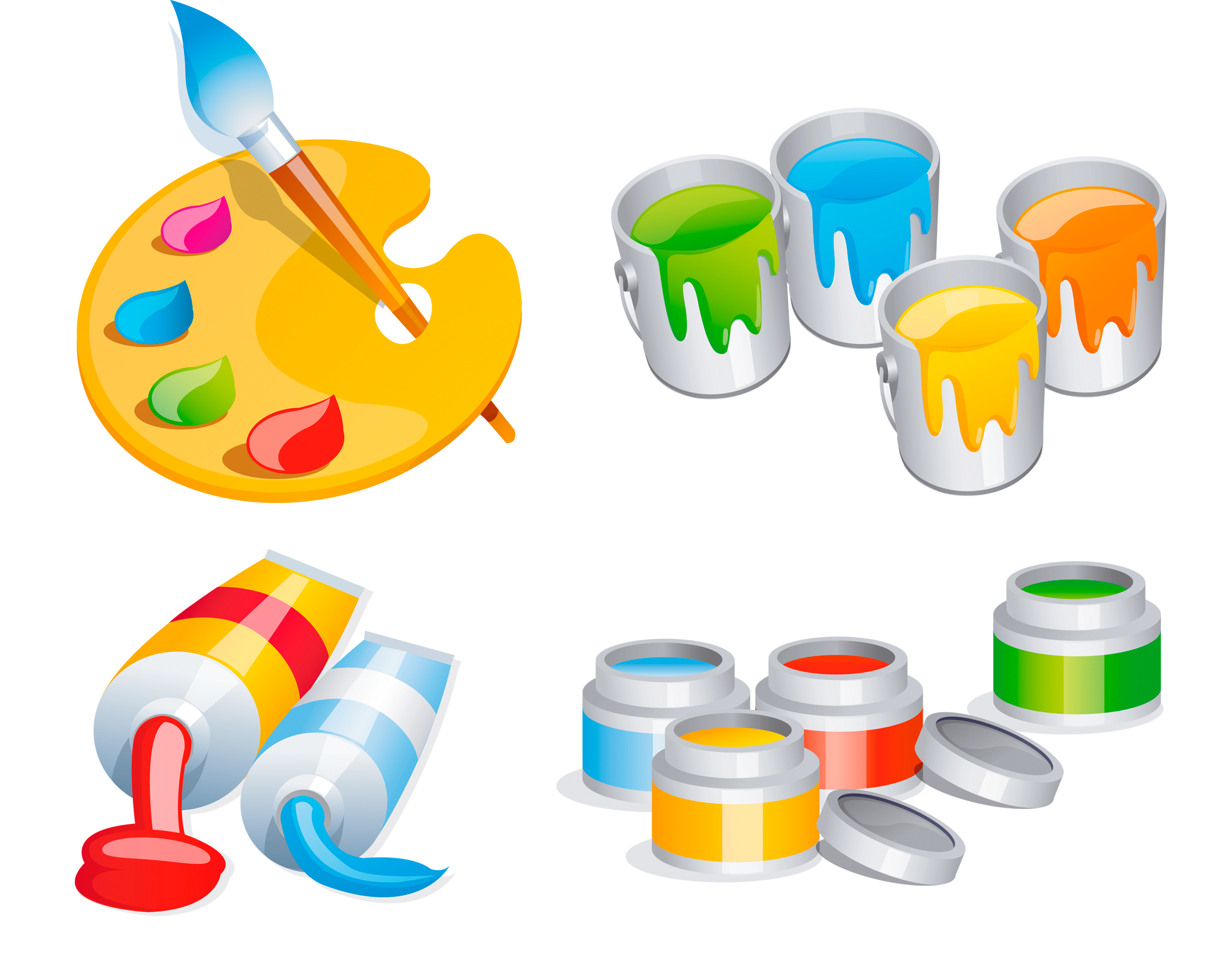 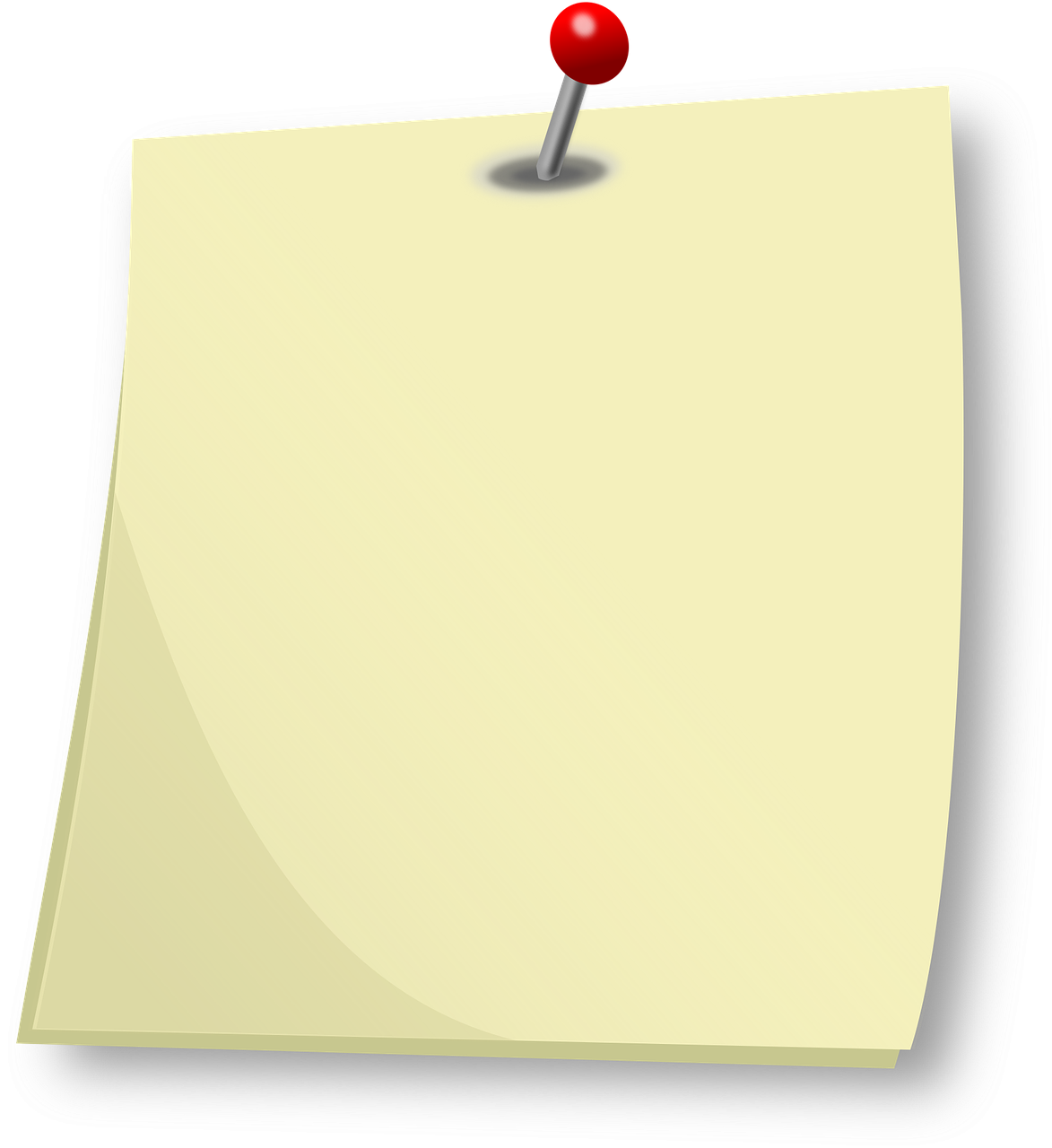 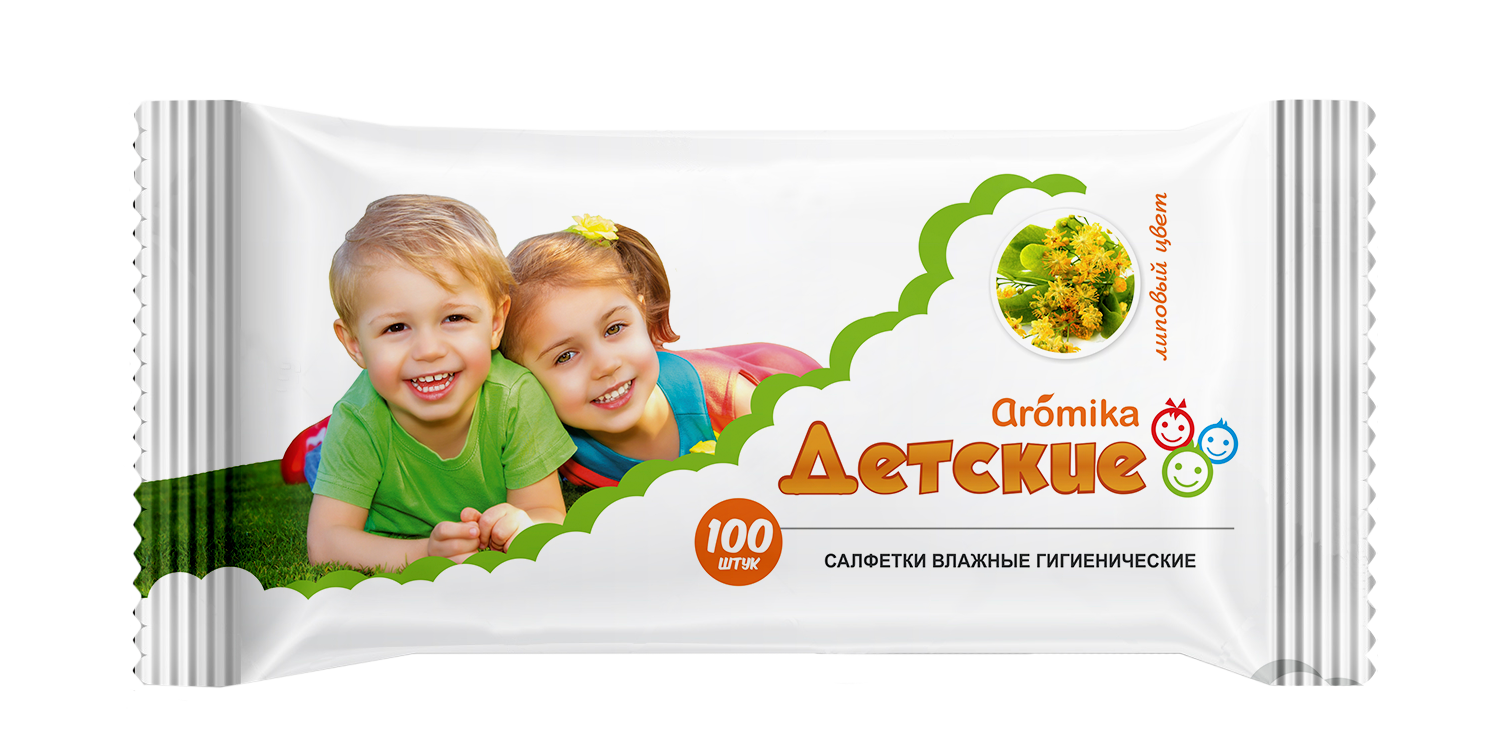 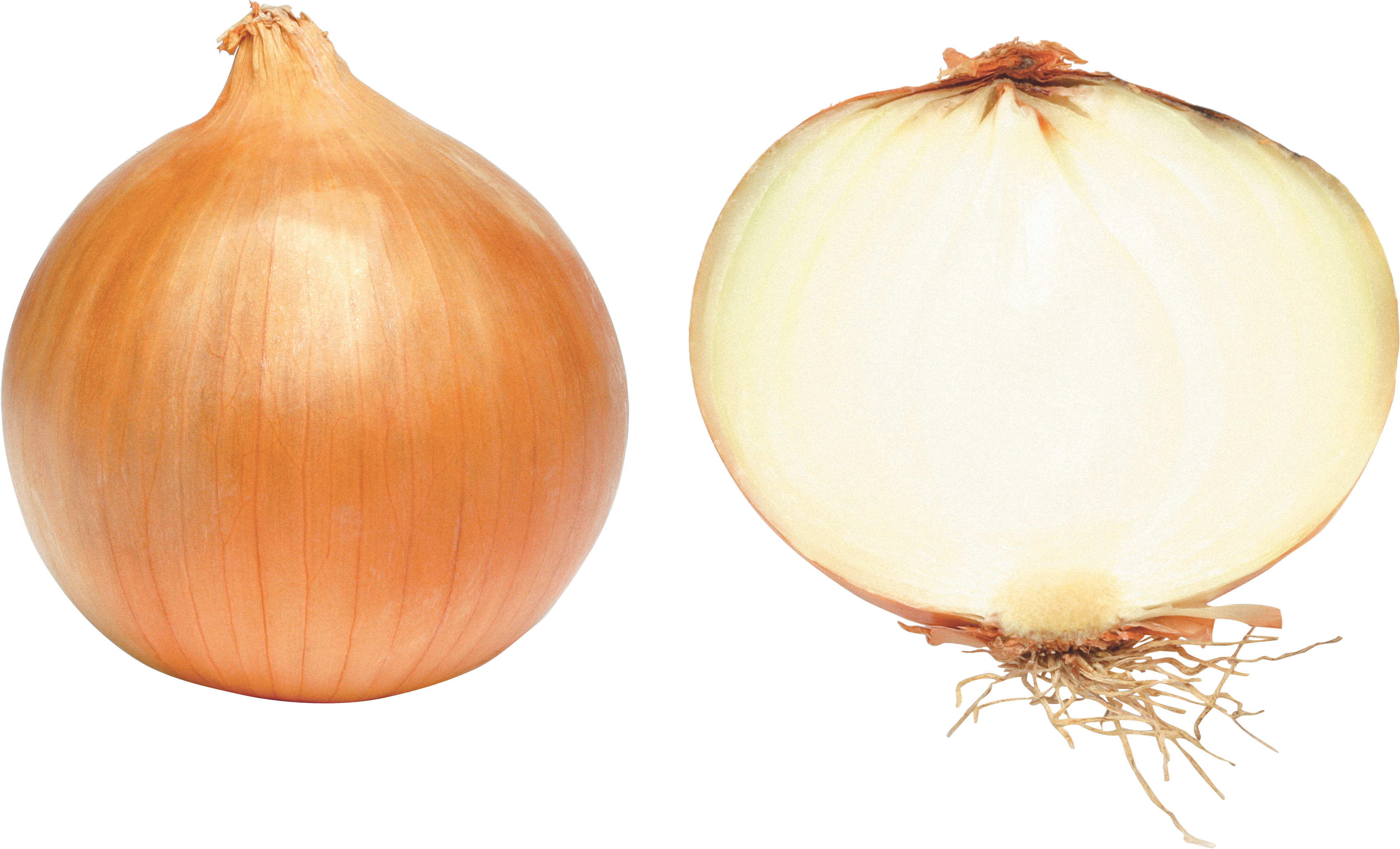 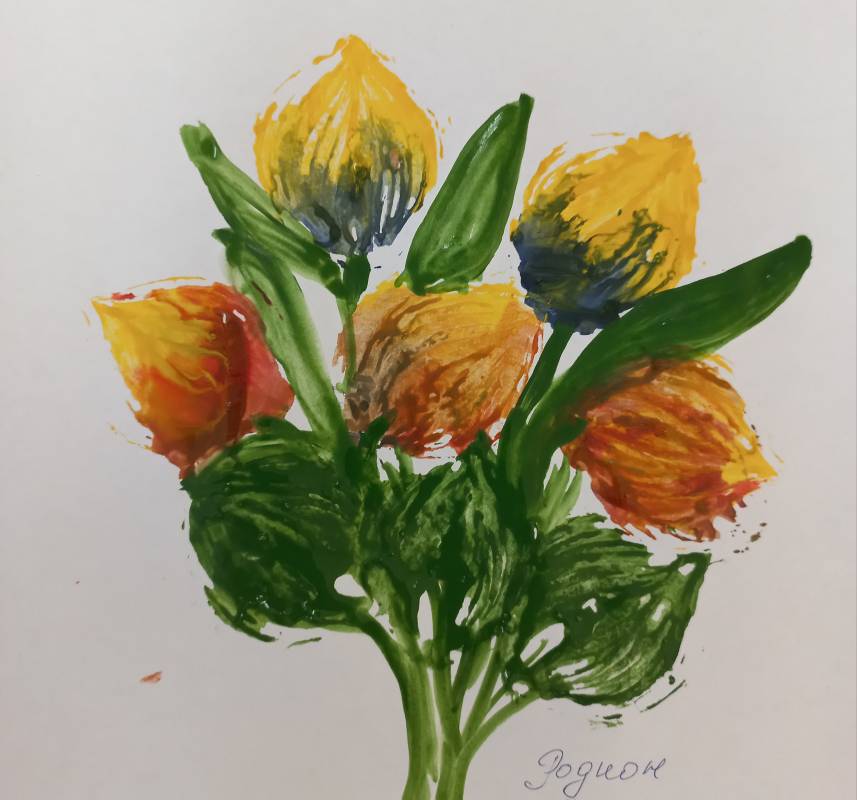 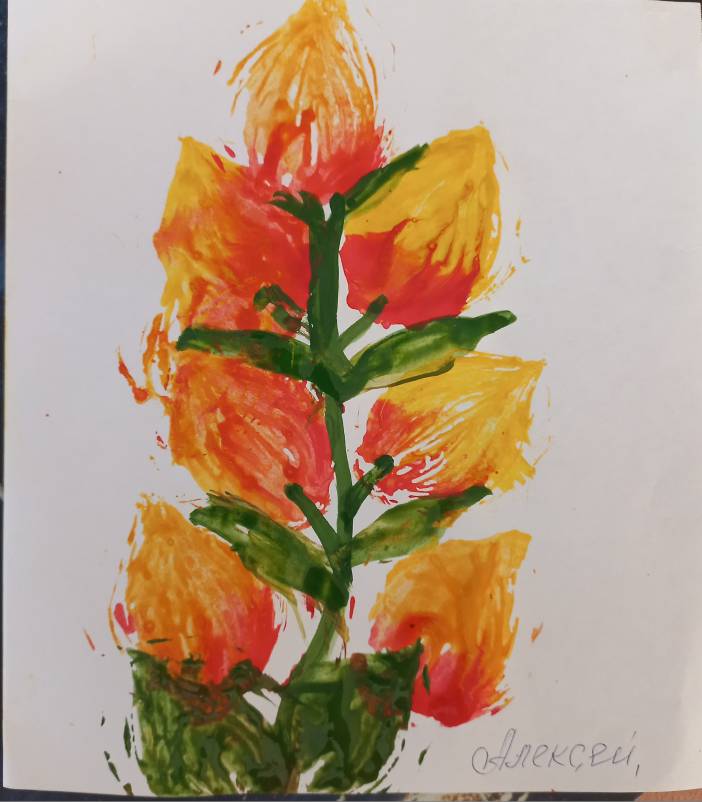 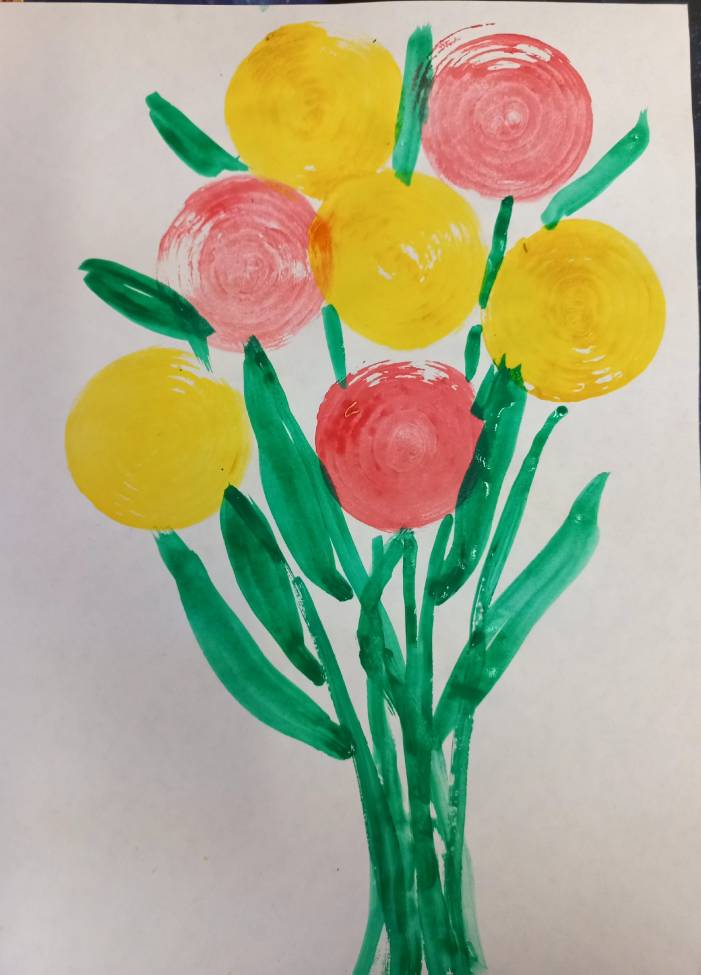 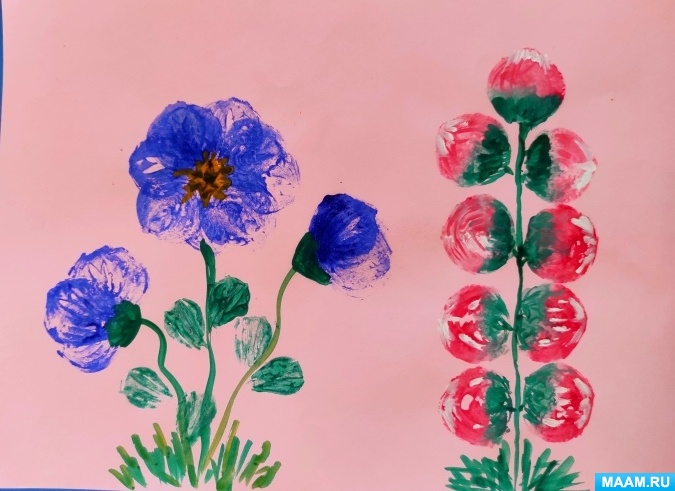 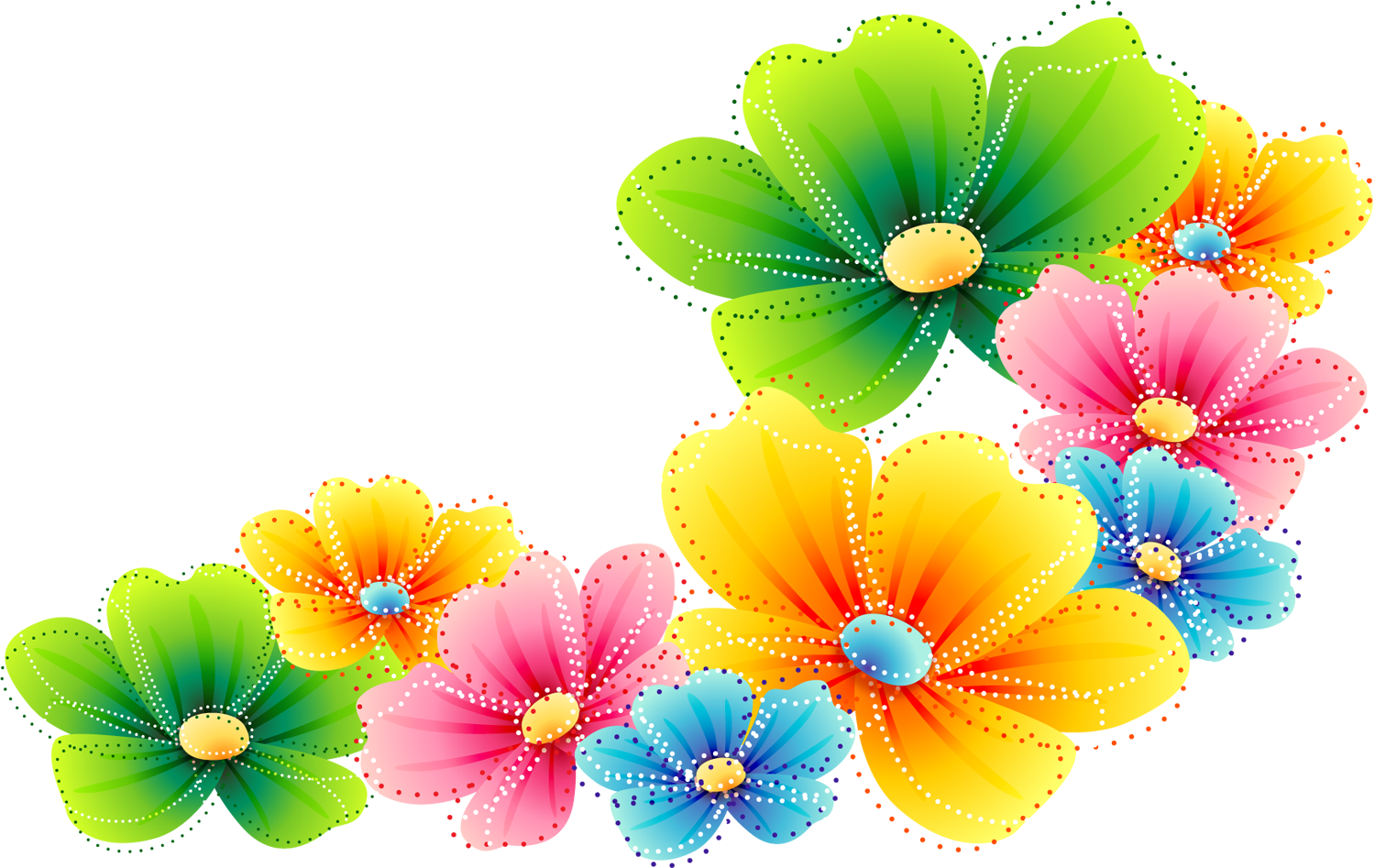 Рекомендации:
Используйте разные формы художественной деятельности: коллективное творчество, самостоятельную и игровую деятельность детей по освоению нетрадиционных техник изображения;
В планировании занятий по изобразительной деятельности соблюдайте систему и преемственность использования нетрадиционных изобразительных техник, учитывая возрастные и индивидуальные способности детей;
Повышайте свой профессиональный уровень и мастерство через ознакомление, и овладение новыми нетрадиционными способами и приемами изображения.
«Час работы научит большему, чем день объяснений, ибо, если я занимаю ребенка в мастерской, его руки работают на пользу его ума»
Жан-Жак Руссо
СПАСИБО 
ЗА 
ВНИМАНИЕ!